North Dakota ghosts
Merricourt, North Dakota

Forbes, North Dakota School
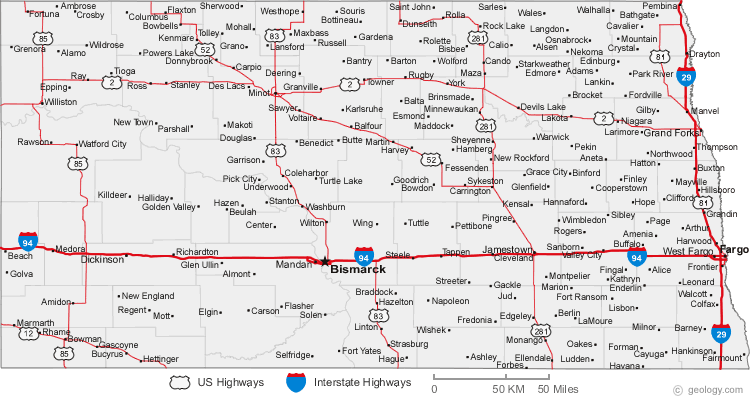 Merricourt
[Speaker Notes: http://geology.com/cities-map/north-dakota.shtml]
North Dakota ghost town:Merricourt, North dakota
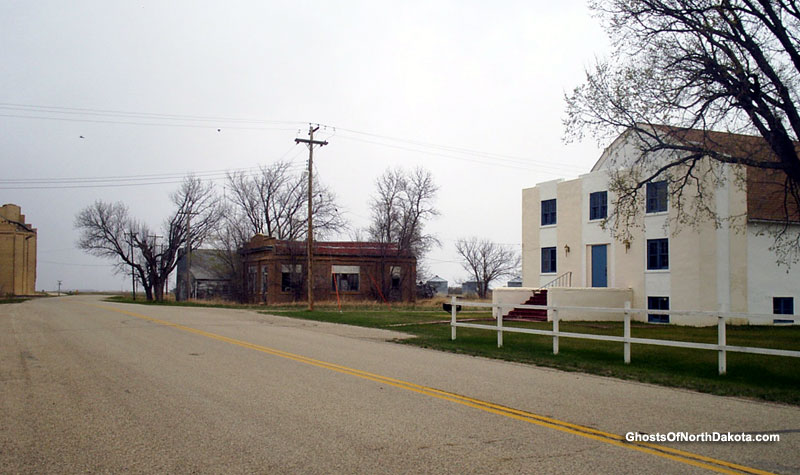 [Speaker Notes: Merricourt is a relic because all that remains of this town is the buildings.  Merricourt became a ghost town because the railroad closed their train depot.

http://www.ghostsofnorthdakota.com/wp-content/uploads/2005/05/mainstreet4lg.jpg]
Grain elevators
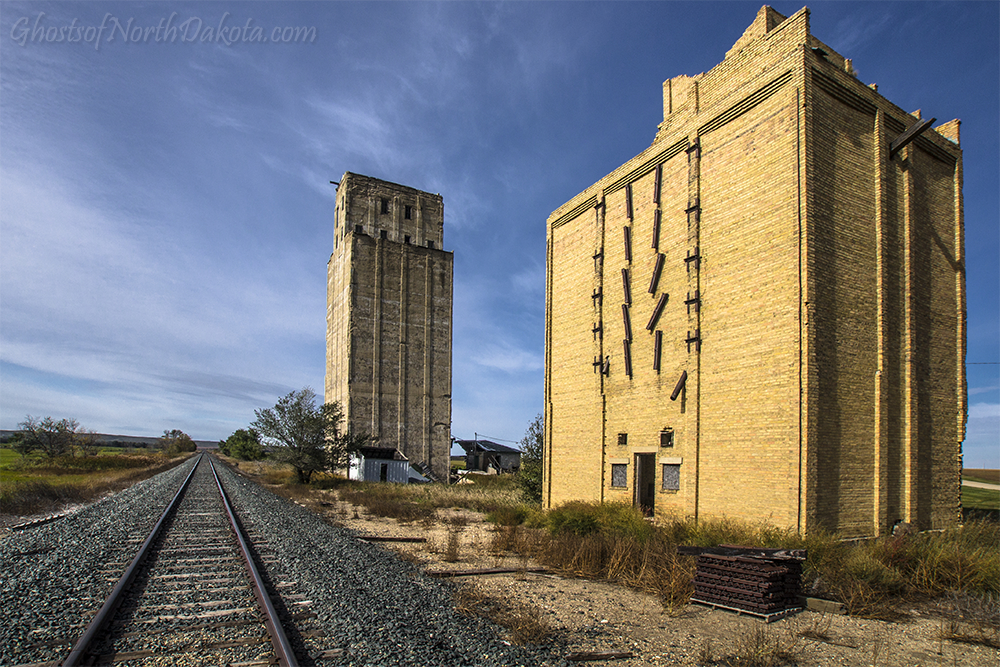 [Speaker Notes: Ask students to use their vocabulary words to describe this picture.  An example of a word that could be used is remote.

http://www.ghostsofnorthdakota.com/wp-content/uploads/2016/02/merricourt9.jpg]
Post office
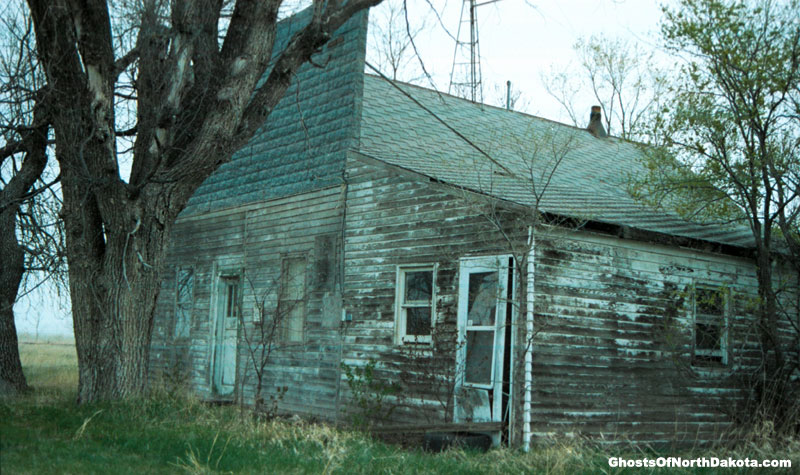 [Speaker Notes: This is a post office and a house in the same building. The postmaster and his wife lived here.

http://www.ghostsofnorthdakota.com/wp-content/uploads/2005/05/merricourtpolg.jpg]
Merricourt first state bank
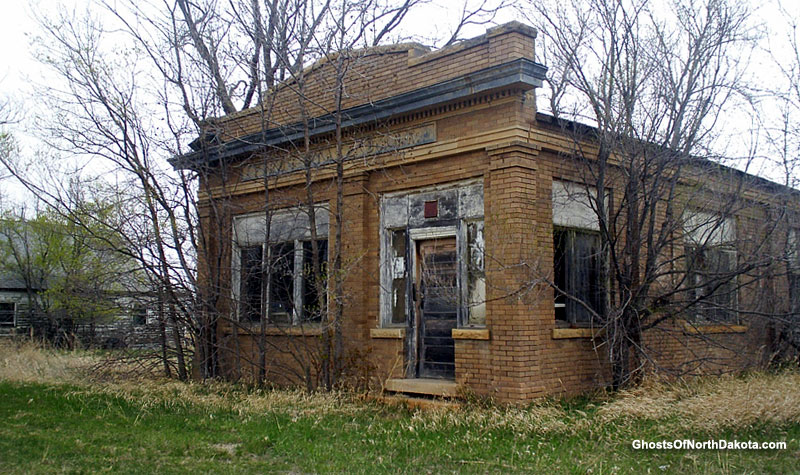 [Speaker Notes: Ask students to use their vocabulary words to describe this picture.  An example of a word that could be used is abandoned.

http://www.ghostsofnorthdakota.com/wp-content/uploads/2005/05/banklg.jpg]
Inside of the bank
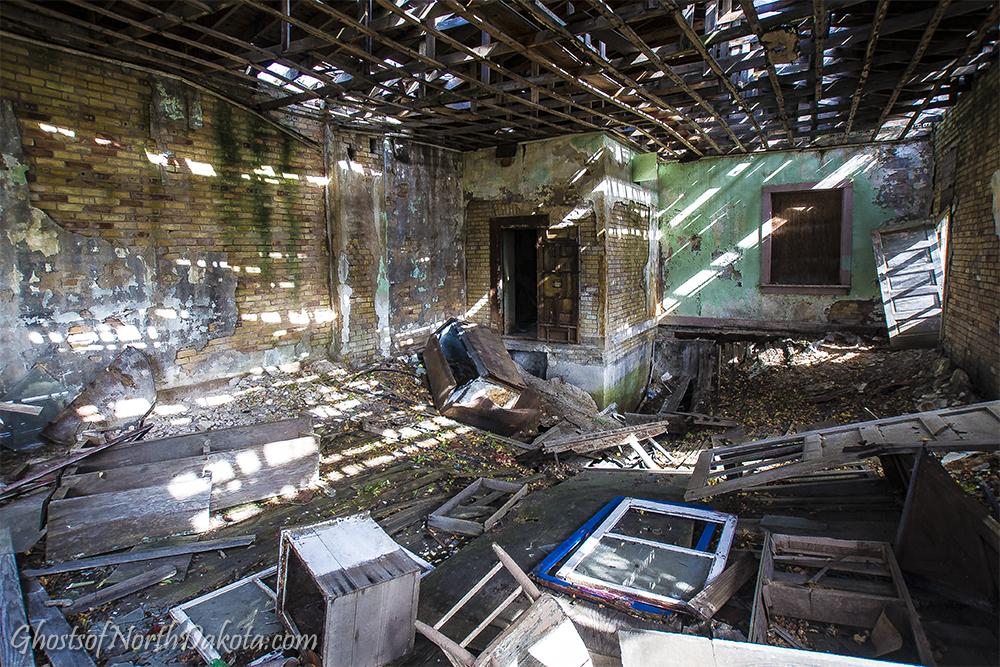 [Speaker Notes: The roof of the bank is caving in and the floor is collapsing.  If something is not done to restore this building soon all that will remain of it in the future will be its vault.  You can see the vault in the very back of the bank.  It is the only part of the bank not collapsing.

Ask students to use their vocabulary words to describe this picture.  An example of a word that could be used is rubbish.

http://www.ghostsofnorthdakota.com/wp-content/uploads/2016/02/merricourt5.jpg]
Merricourt community center
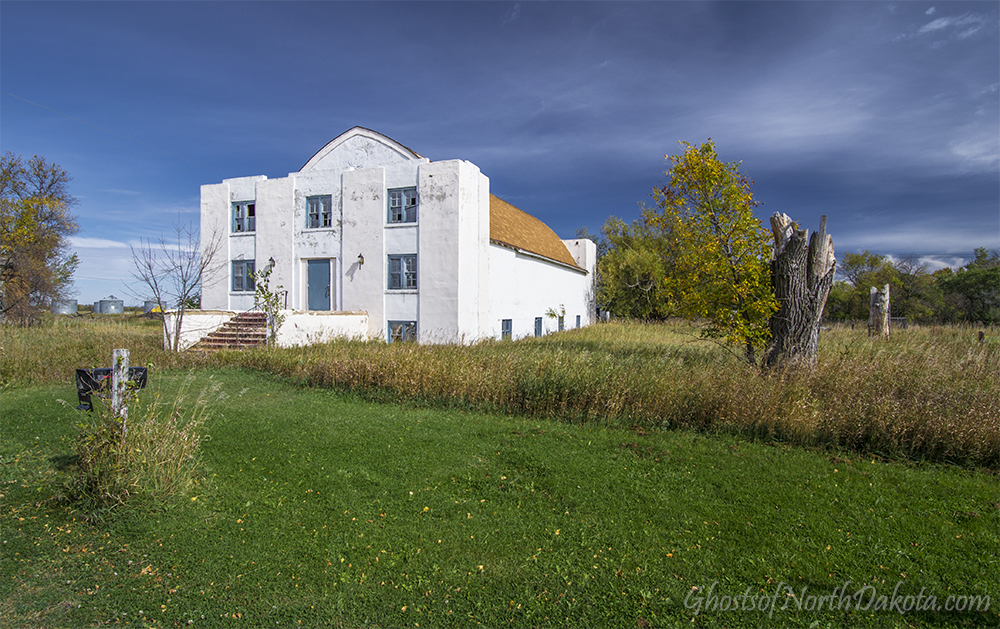 [Speaker Notes: Do you think this building is still being used by people?

http://www.ghostsofnorthdakota.com/wp-content/uploads/2016/02/merricourt2.jpg]
Merricourt community center close-up
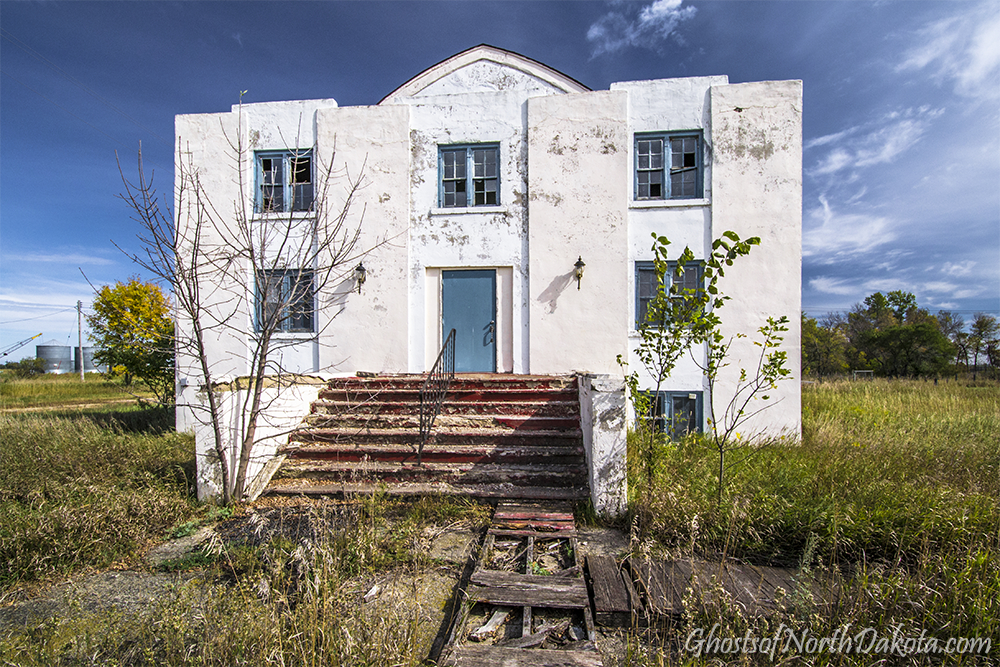 [Speaker Notes: http://www.ghostsofnorthdakota.com/wp-content/uploads/2016/02/merricourt1.jpg]
House in merricourt
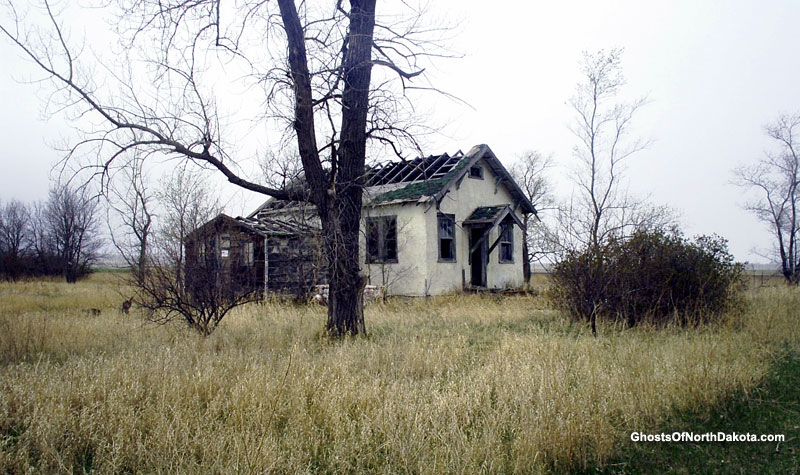 [Speaker Notes: Ask students to use their vocabulary words to describe this picture.  Two examples of words are vacant and haunting.

http://www.ghostsofnorthdakota.com/wp-content/uploads/2005/05/house1lg.jpg]
Ghost school in Forbes, North Dakota tour
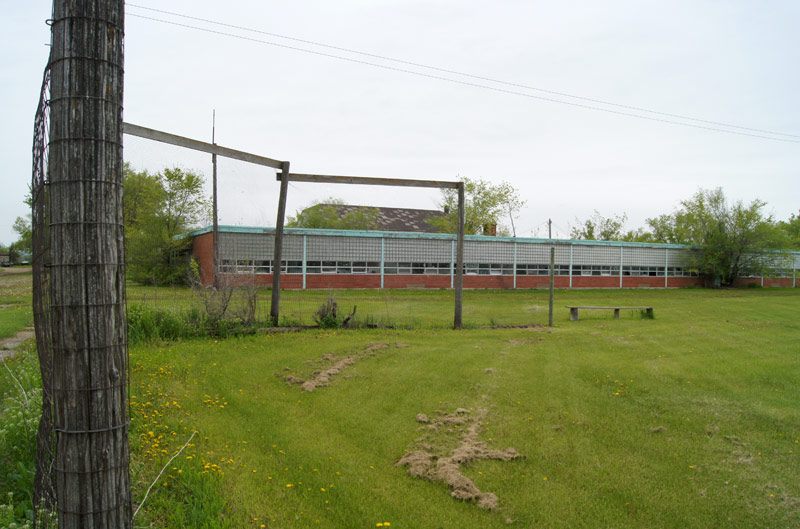 [Speaker Notes: http://www.ghostsofnorthdakota.com/wp-content/uploads/2012/11/forbes-school6.jpg]
Front doors of the school
[Speaker Notes: Principal’s office is behind wall with yellow blocks.

http://jeah.net/~troylarson/sonictremormedia/gnd/towns/galleries/forbes/forbes10.jpg]
Front doors
[Speaker Notes: http://www.ghostsofnorthdakota.com/wp-content/uploads/2012/11/forbes-school13.jpg]
Front inside entry
[Speaker Notes: Ask students to use their vocabulary words to describe this picture.  An example of a word that could be used is rubbish.

http://www.ghostsofnorthdakota.com/wp-content/uploads/2012/11/forbes-school8.jpg]
Long hallway in school
[Speaker Notes: The school was only one floor for Kindergarten through twelfth grade, so the hallway was very long.  At the end of the hallway, you can see a little speck of light, which is the door at the other end of the hallway.

Ask students to use their vocabulary words to describe this picture.  An example of a word that could be used is haunting.


http://www.ghostsofnorthdakota.com/wp-content/uploads/2012/11/forbes-school4.jpg]
classroom
[Speaker Notes: Ask students to use their vocabulary words to describe this picture.  A word that could be used is overrun.


http://www.ghostsofnorthdakota.com/wp-content/uploads/2012/11/forbes-school2.jpg]